РЕЗУЛЬТАТИ МОНІТОРИНГУІНТЕРНЕТ-МАГАЗИНІВ
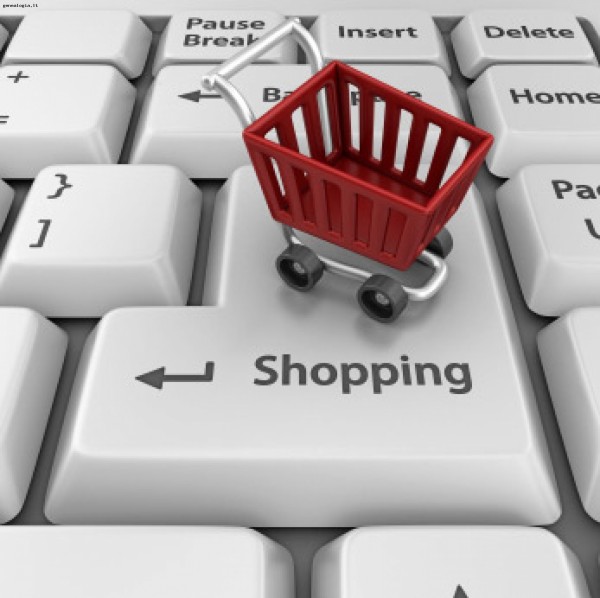 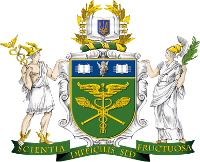 Всеукраїнський рух  “Молодь за права споживачів”
Київський національний торговельно-економічний університет
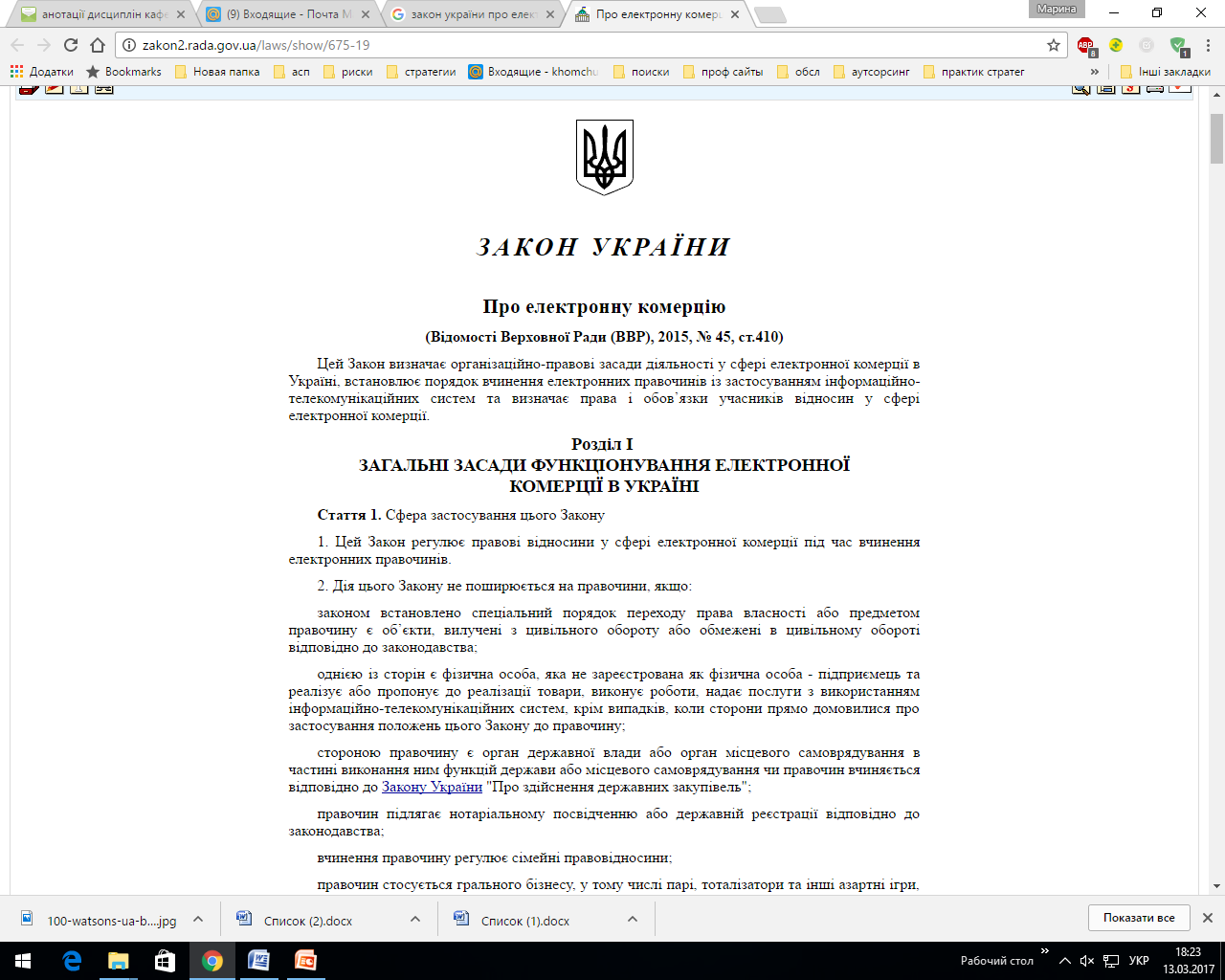 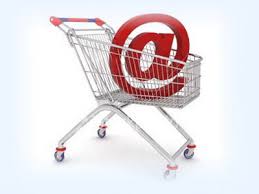 Мета моніторингу: аналіз ринку інтернет-магазинів щодо відповідності вимогам законодавства у сфері захисту прав споживачів України
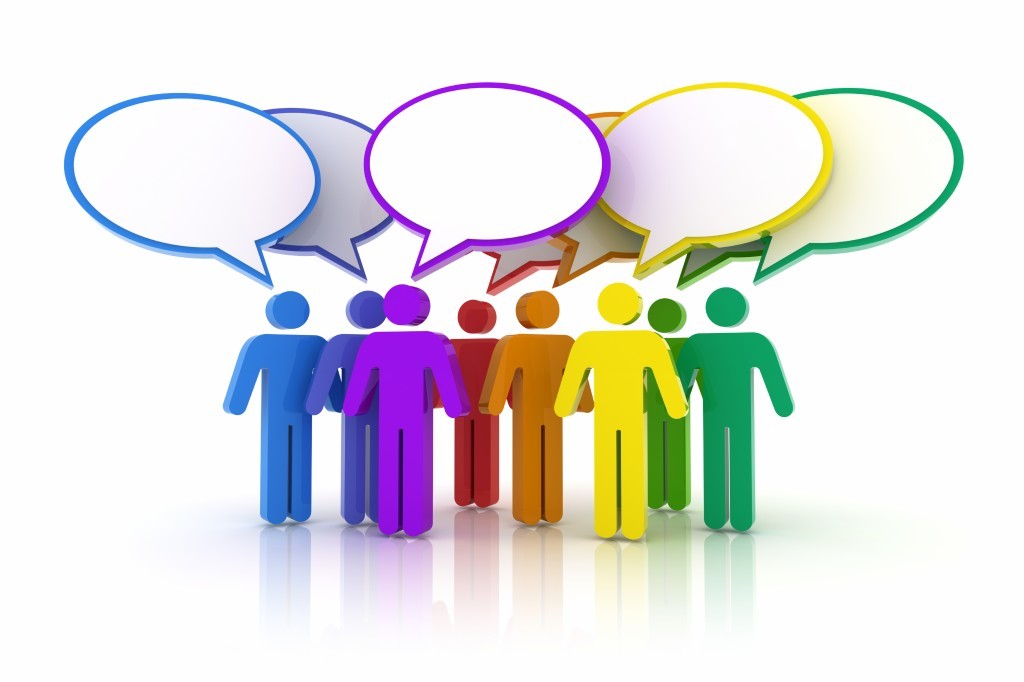 Структура анкети:
I БЛОК: Контактні дані
II БЛОК: Доступність інформації на сайті
III БЛОК: Робота консультанта
60 САЙТІВ
3 КАТЕГОРІЇ
20 САЙТІВ
ОДЯГ
20 САЙТІВ
ТЕХНІКА
20 САЙТІВ
КОСМЕТИКА
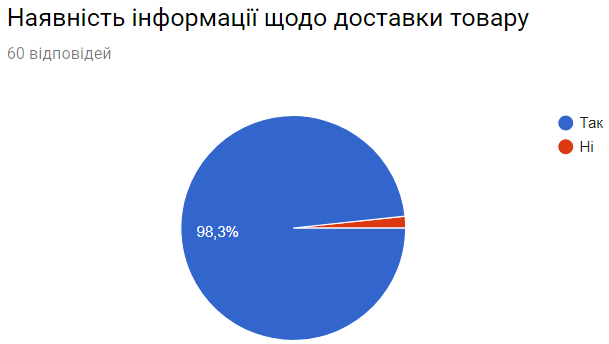 Чи є україномовна версія сайту?
ТЕХНІКА
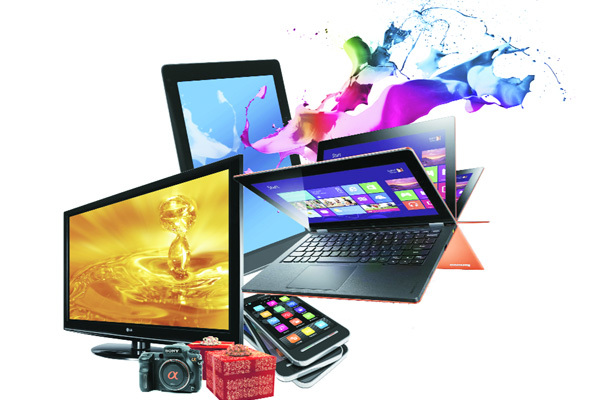 Наявність інформації щодо основних характеристик товару
Відповідність інформації щодо гарантійного обслуговування товару згідно із Законом України  “Про захист прав споживачів”
На якому бланку оформлено гарантійний документ: виробника чи інтернет-магазину?
Оцініть зручність інтерфейсу сайту інтернет-магазину
*Інформативність – тобто отримання повної відповіді на запитання та ознайомлення із ключовою інформацією по товару
Який розрахунковий документ на товар видає
 інтернет-магазин
ТОП сайтів
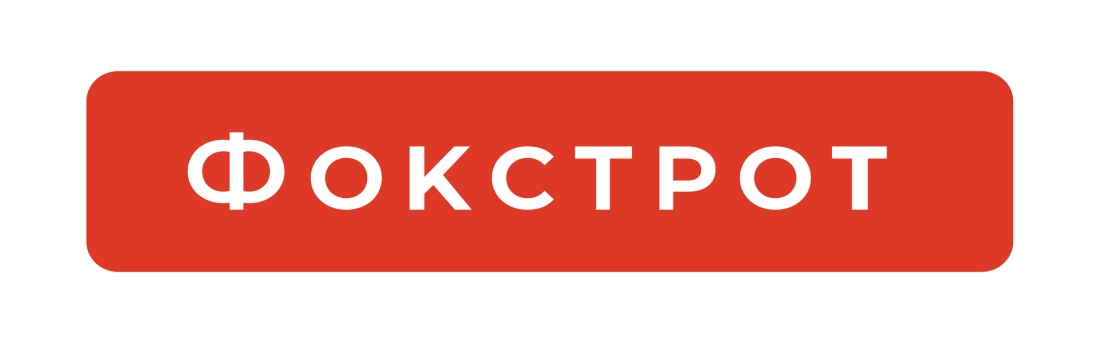 Фокстрот
Моyo
Алло
Ельдорадо
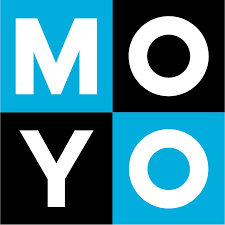 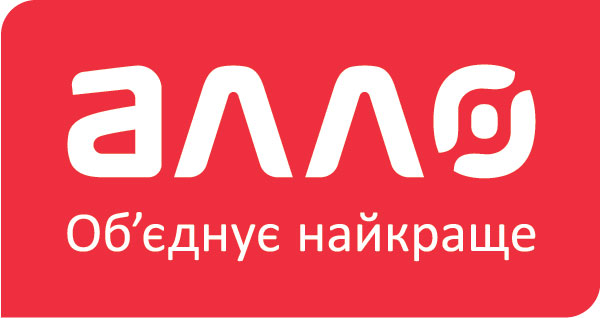 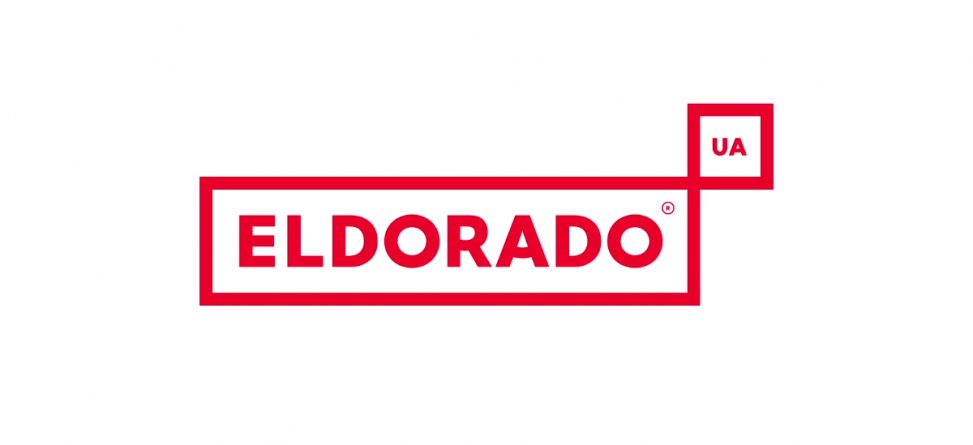 ОДЯГ
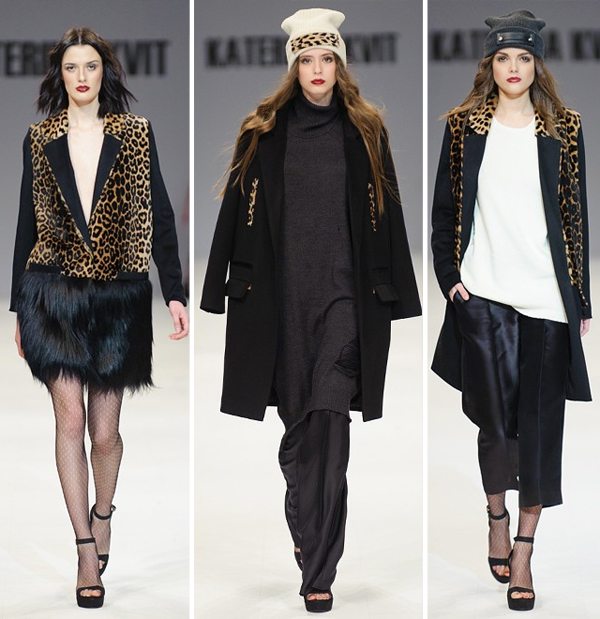 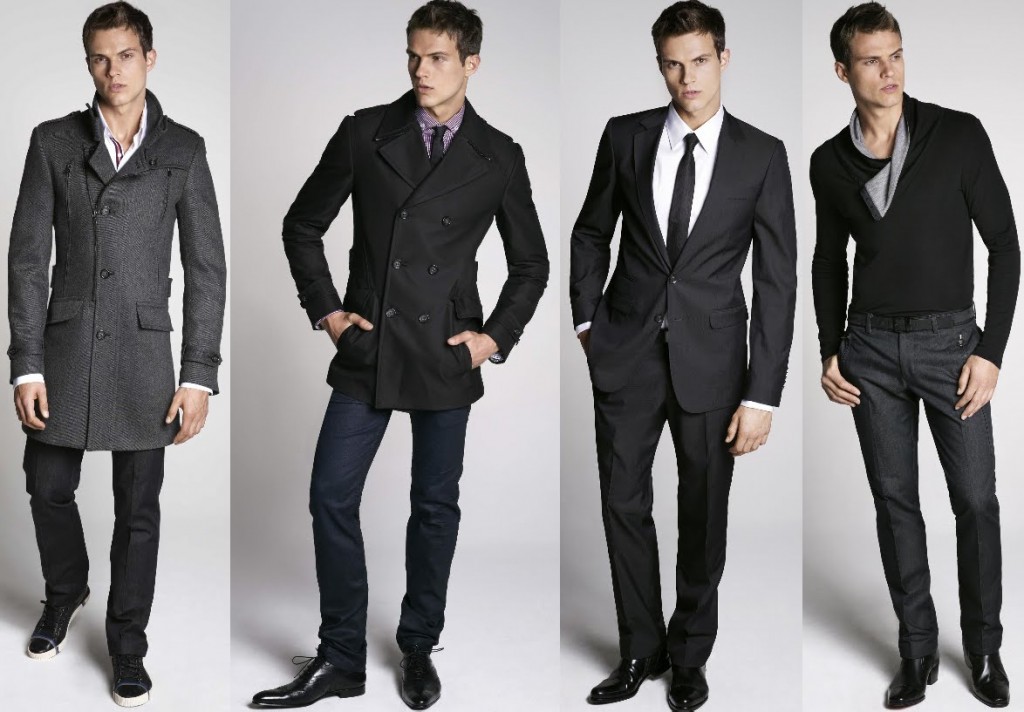 ТОП сайтів
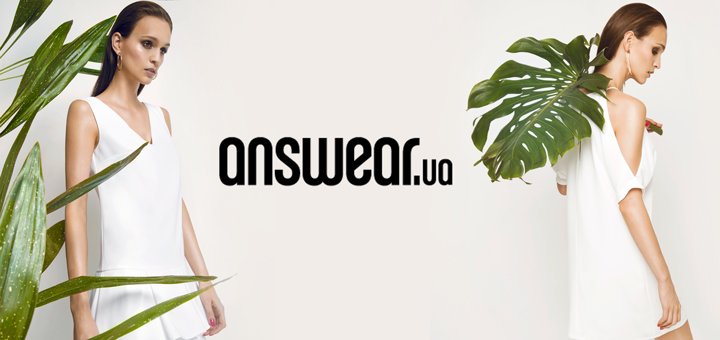 ANSWEAR.UA
LeBoutique
Rechi.ua
CLASNO.com.ua
https://dieva.com.ua/
www.lamoda.ua
www.bonprix.ua/
KEDOFF.NET
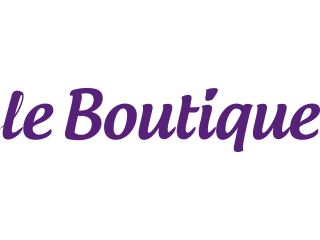 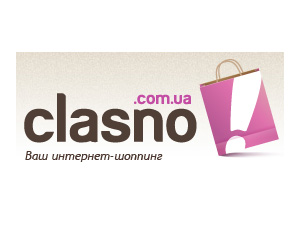 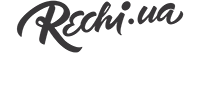 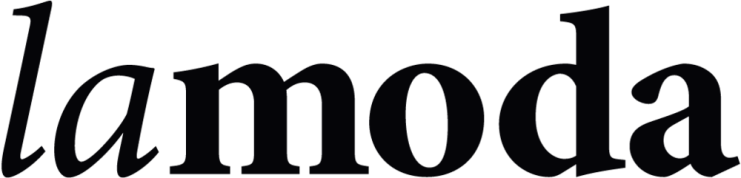 КОСМЕТИКА
ТОП сайтів
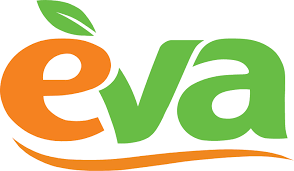 https://makeup.com.ua/
https://eva.ua/

https://www.yves-rocher.ua
parfums.ua
www.letu.ua/
https://cosmetic.com.ua
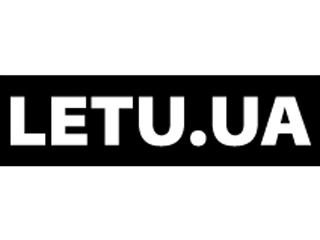 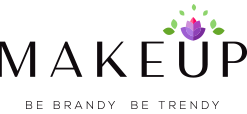 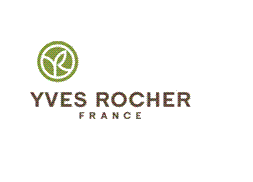 Рекомендації для споживача:
Ретельно ознайомитись із сайтом інтернет-магазину на
        предмет наявності інформації про:
організаційно-правову форму суб'єкта господарювання;
місцезнаходження (фактична та юридична адреса);
прийняття претензії;
основні характеристики товару;
ціну, включаючи плату за доставку;
умови оплати;
гарантійні зобов'язання та інші послуги, пов'язані з утриманням чи ремонтом продукції;
14-денний термін повернення товару , за умови якщо він не пошкоджений та не був у використанні, збережено цілісність упаковки та товарний вигляд. 
Не розголошуйте інформацію платіжної картки, окрім 16-ти значного номеру.
Користуйтесь доставкою з можливістю повернення товару.
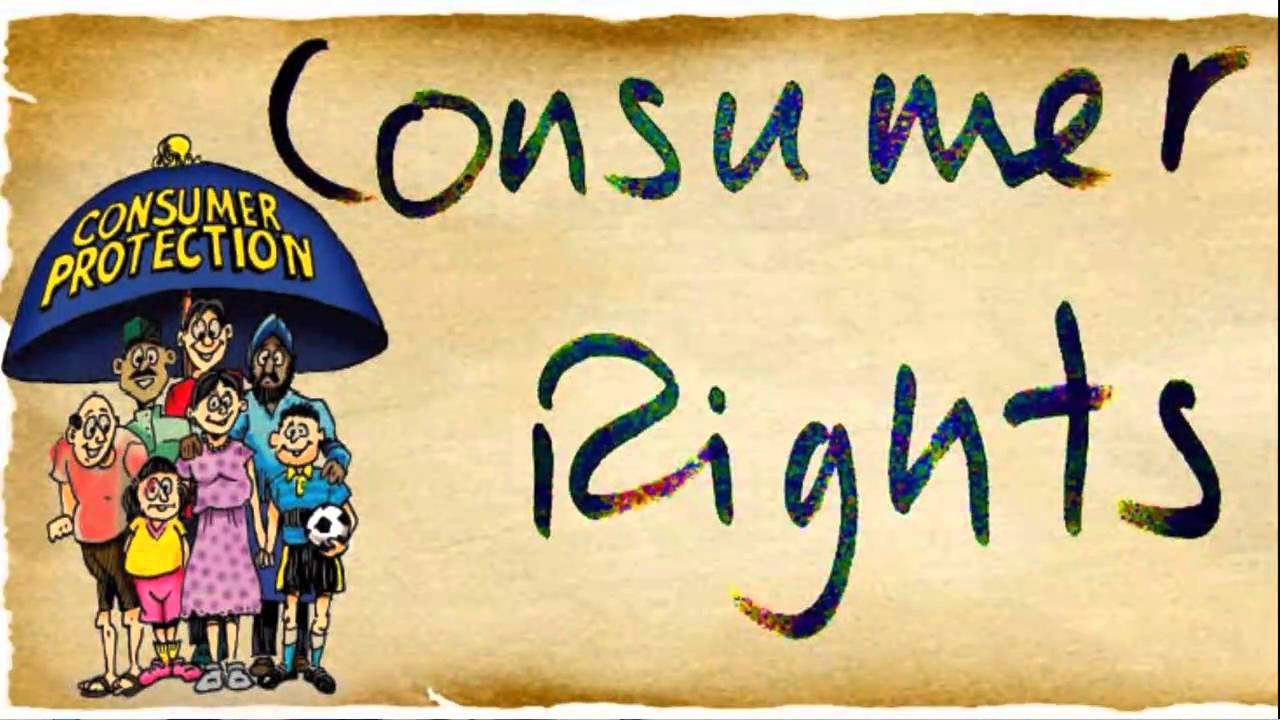 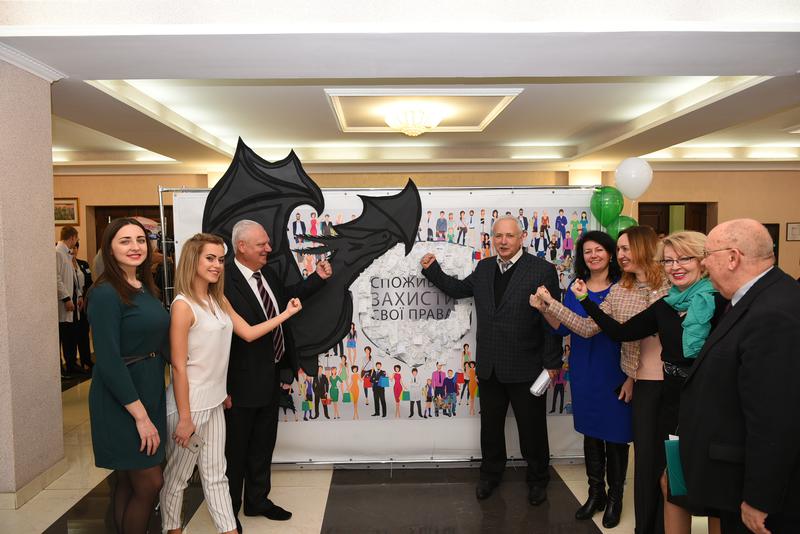 ДЯКУЮ ЗА УВАГУ!!!
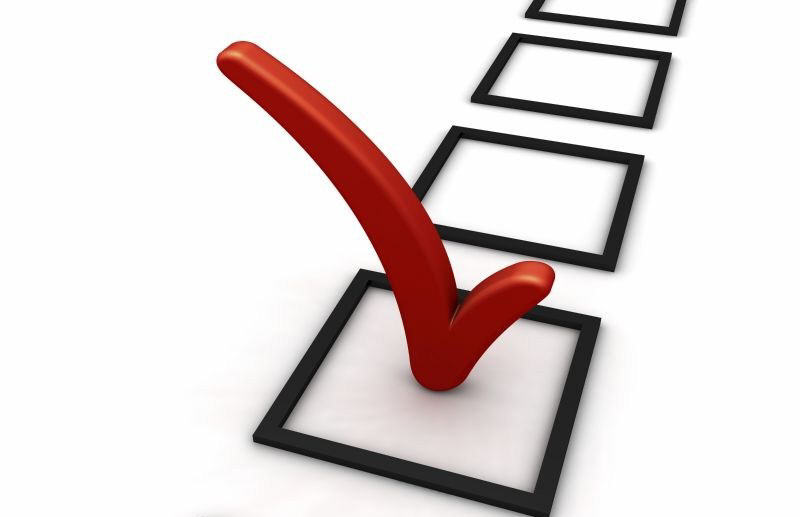